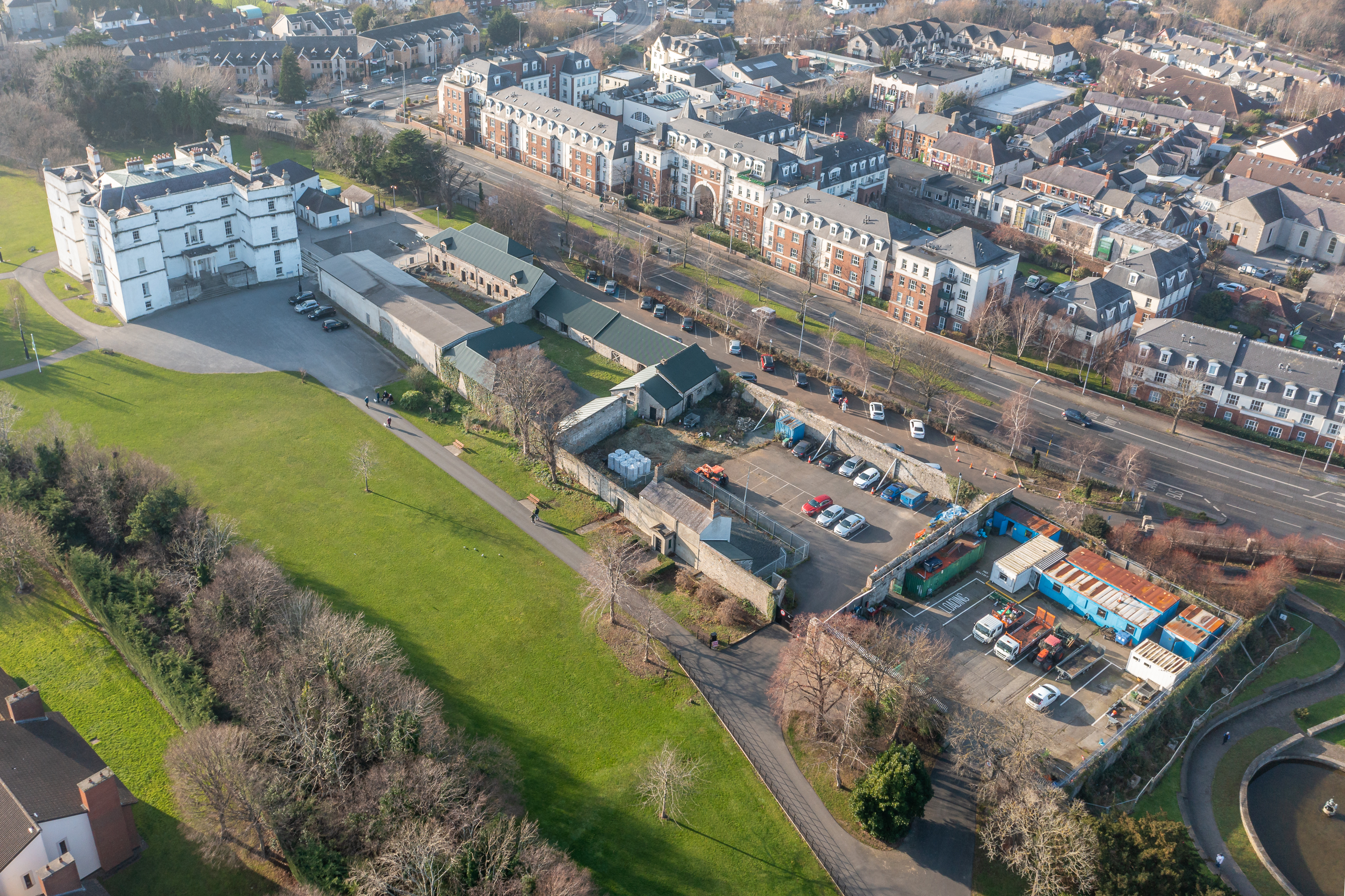 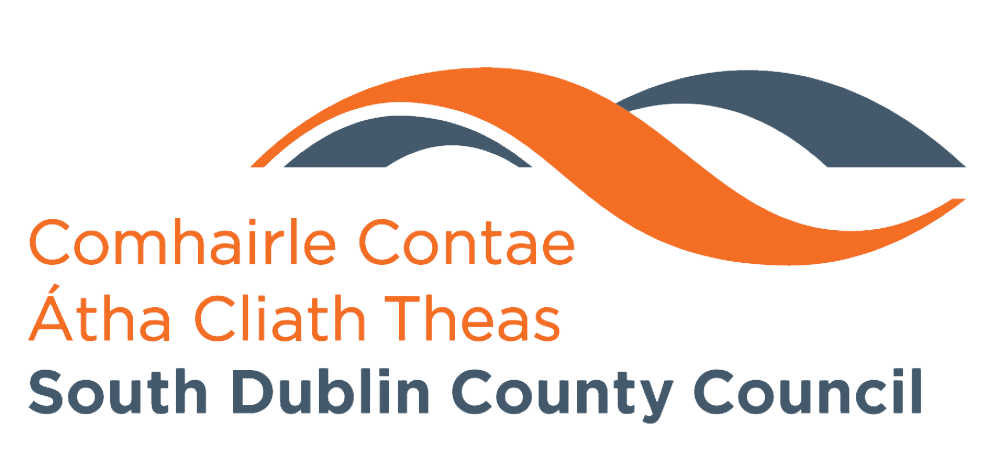 Rathfarnham Stables & Courtyards
April 2024
Master-planning & Public Consultation
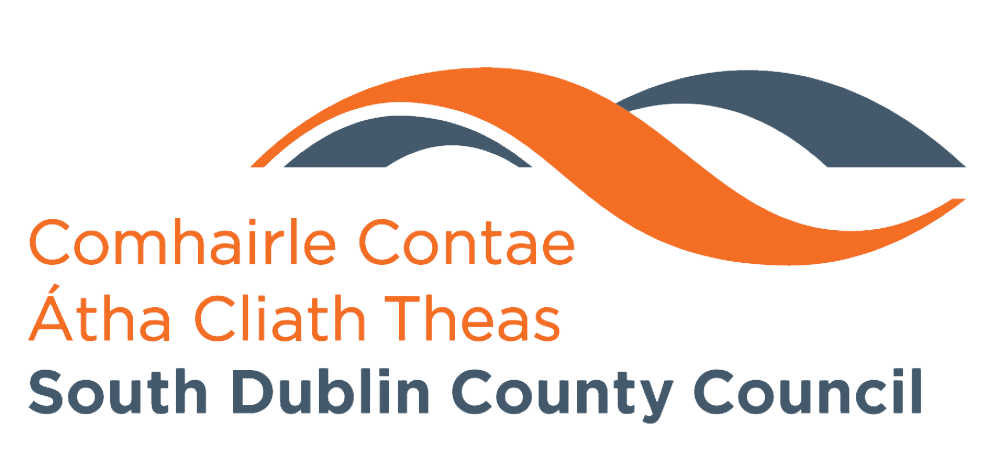 Background
Commitment to the development of Rathfarnham Castle Stables and Courtyards is set out in the South Dublin Tourism Strategy 2024 - 2029
The approach to developing the site is heavily informed by the vision and objectives that underpin the County Development Plan, as well as the Tourism Strategy
Steps To Date
Recruitment of:
Howley Hayes Cooney to lead the site design.
McHugh Group to act as the business partner for the development of any mixed-use, lifestyle and hospitality offerings.
Lorne Consultancy to manage a non-statutory public engagement process to underpin the master plan.
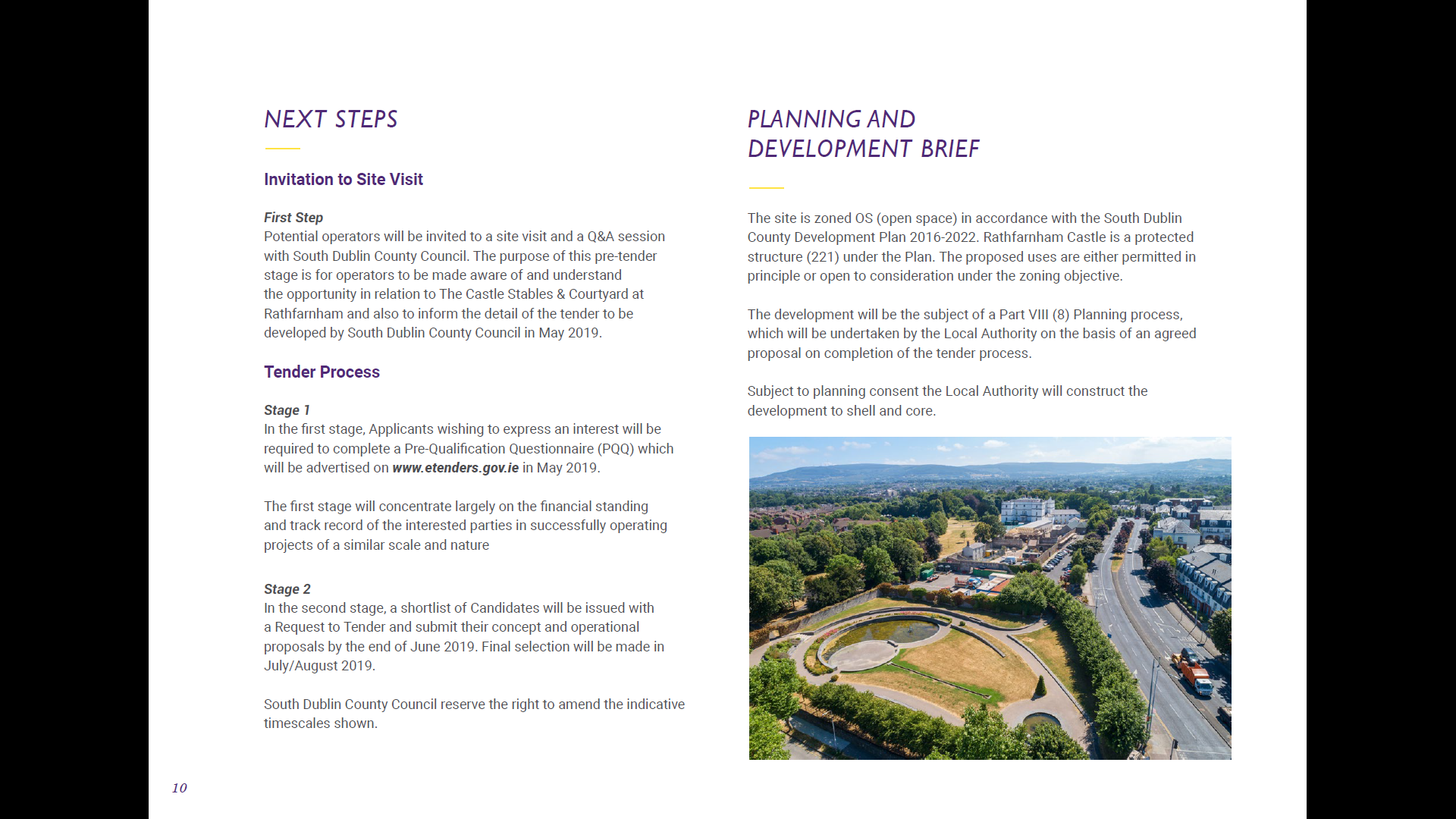 Public engagement process:
The non-statutory, public engagement process will comprise three phases:
Inform
Consult
Interrogate & Refine
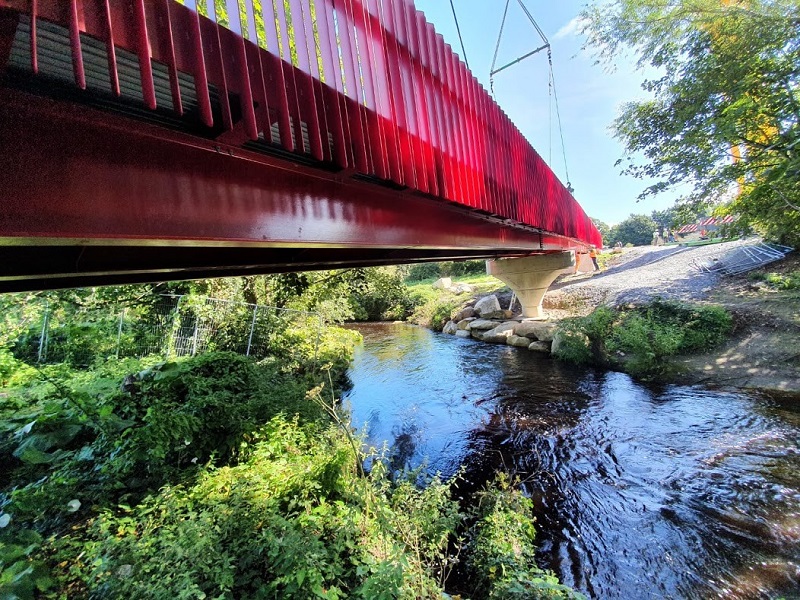 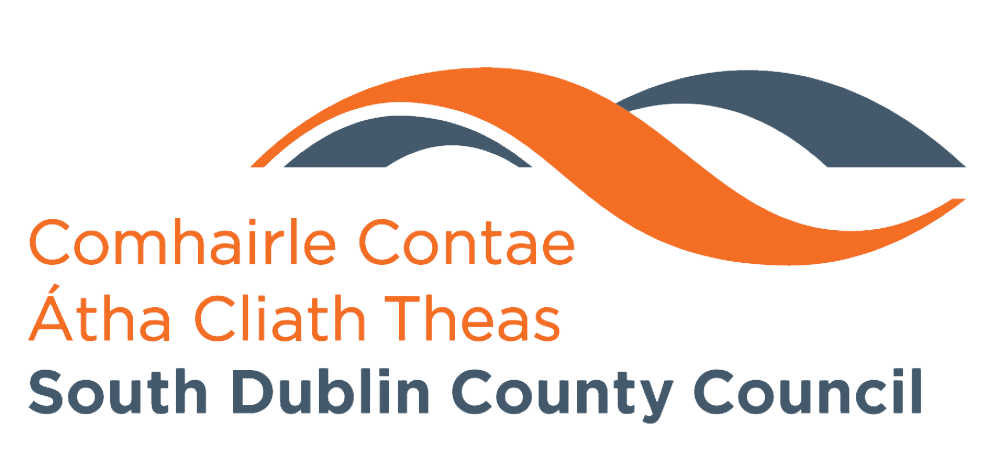 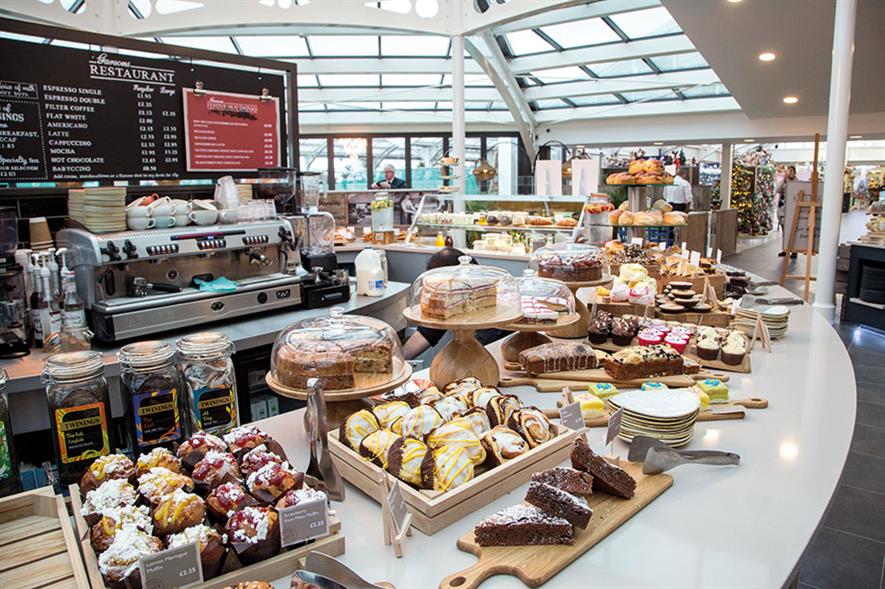 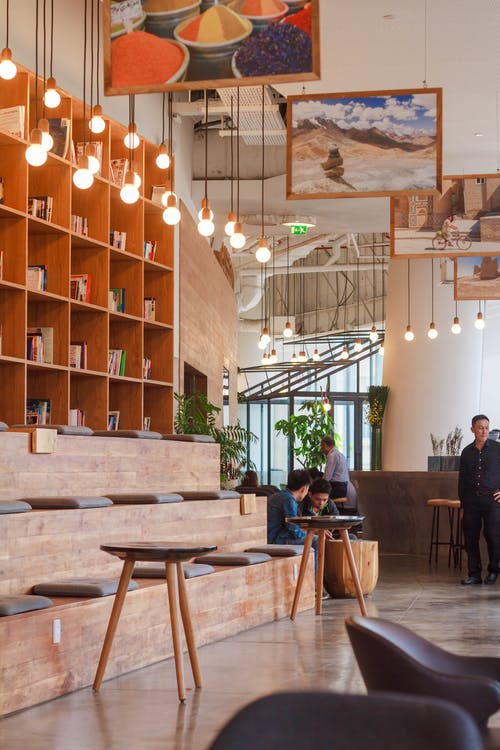 Public Consultation Process
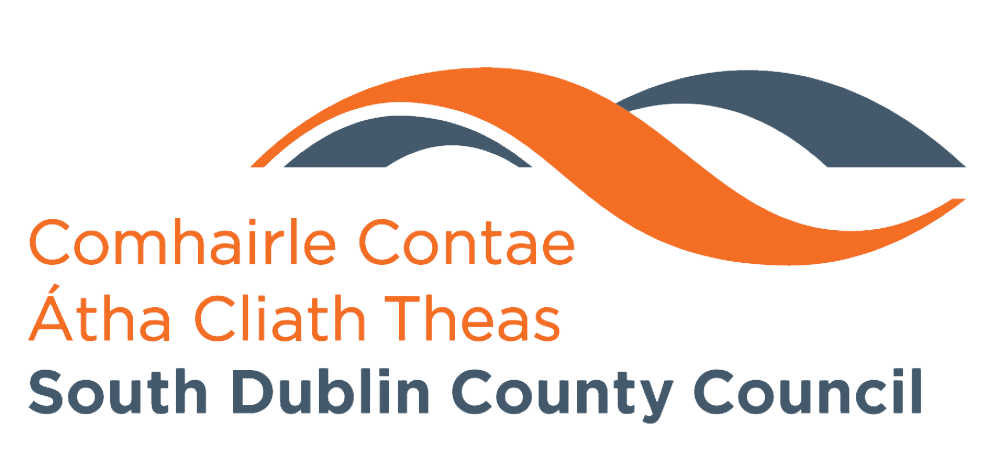 Inform
Public information Tours 
Historic Context
Project Objectives
Idea Generation
Masterplan Process
Consult
Online Consultation
Min. 3-week Period
Objectives
Guiding Principles
Detailed Questionnaire
Interrogate & Refine
Focus Groups
Volunteers from Public Consultation
Broad Segments of Population
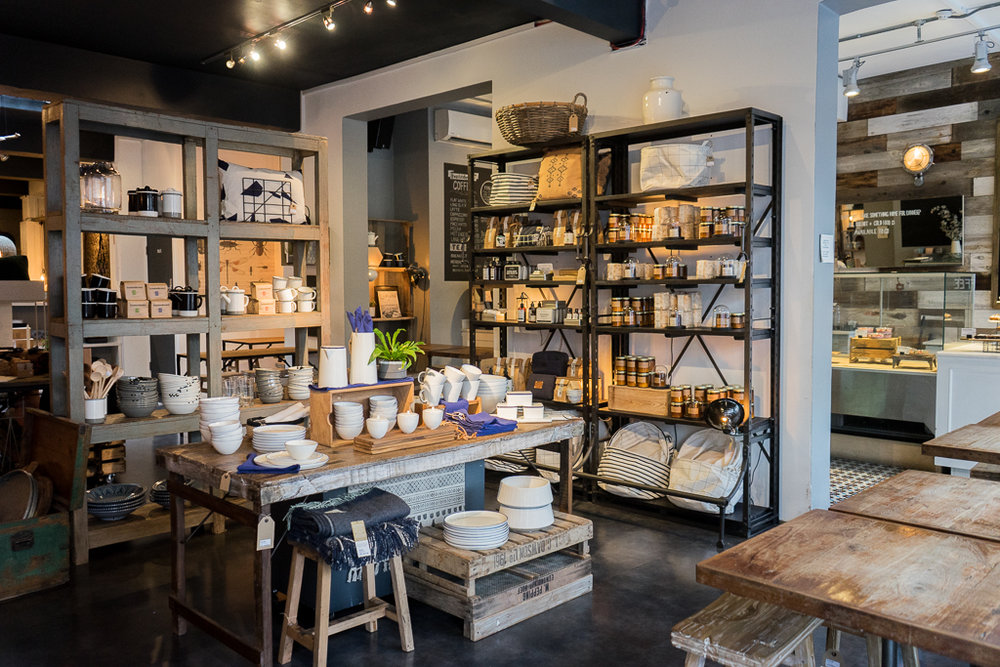 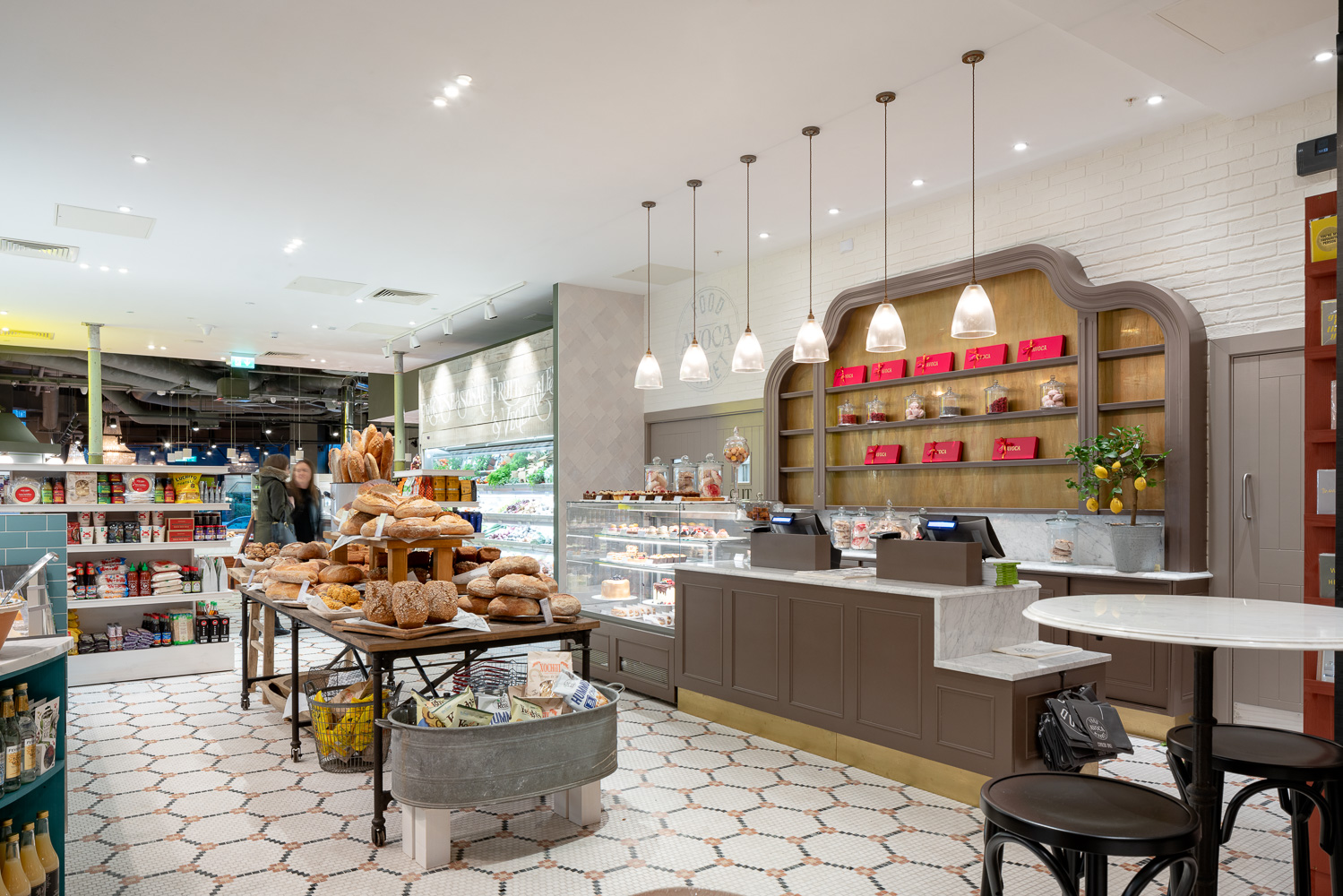 Public Consultation Timeline
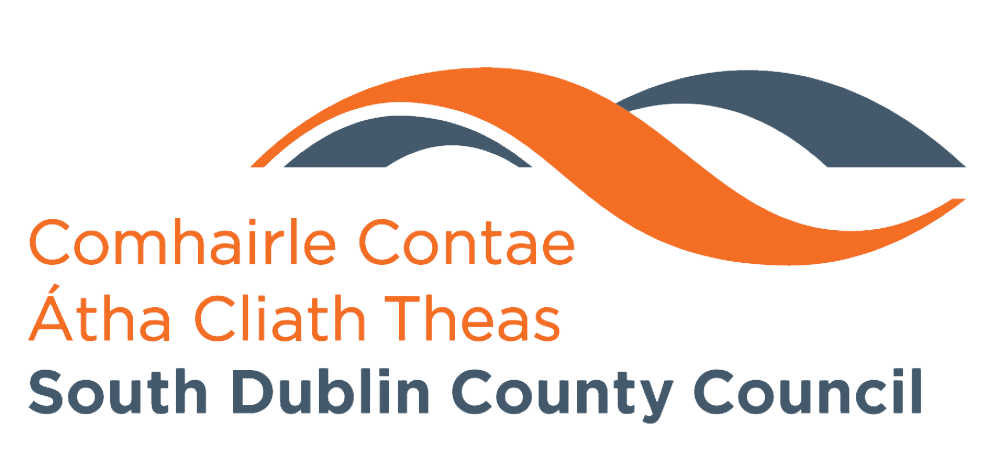 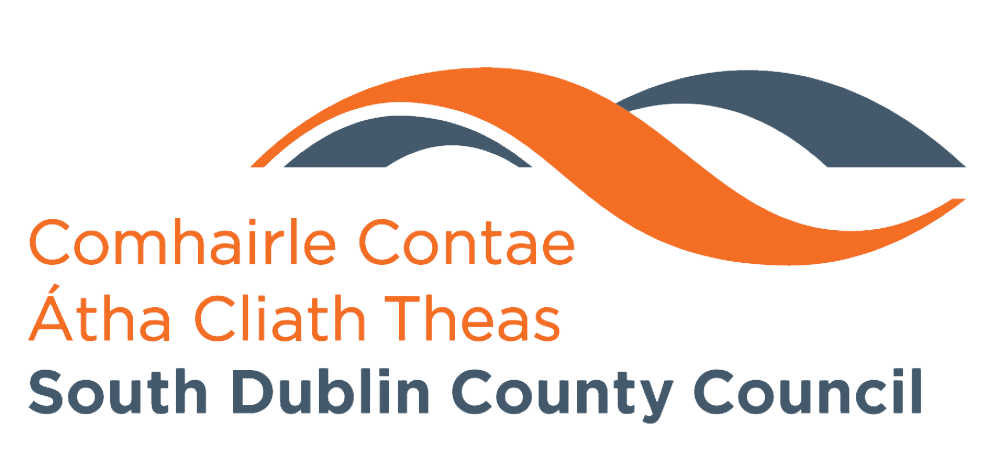 Thank You
Questions